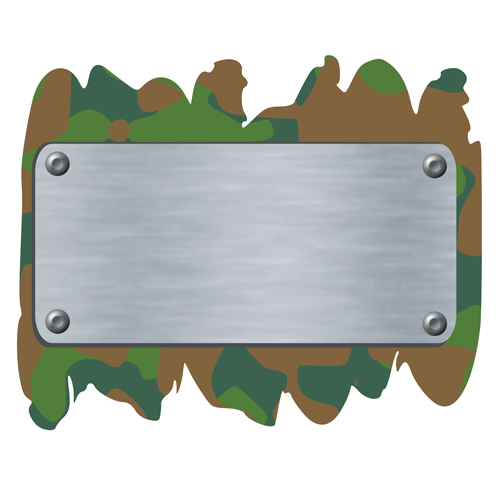 Интерактивная игра
«С 23 февраля»
(Найди 16 отличий)
Автор: 
Баева Наталья Владимировна, 
учитель начальных классов
МКОУ «Новоярковская СОШ» 
Каменского района Алтайского края
Внимательно рассмотри  левую и правую картинки.
Найди  16 отличий.
Левой кнопкой мыши кликни на левой картинке по предмету, которого нет на правой картинке.
Результат поиска отображается внизу, в виде звёздочек.
Желаю удачи!
ПРАВИЛА  ИГРЫ
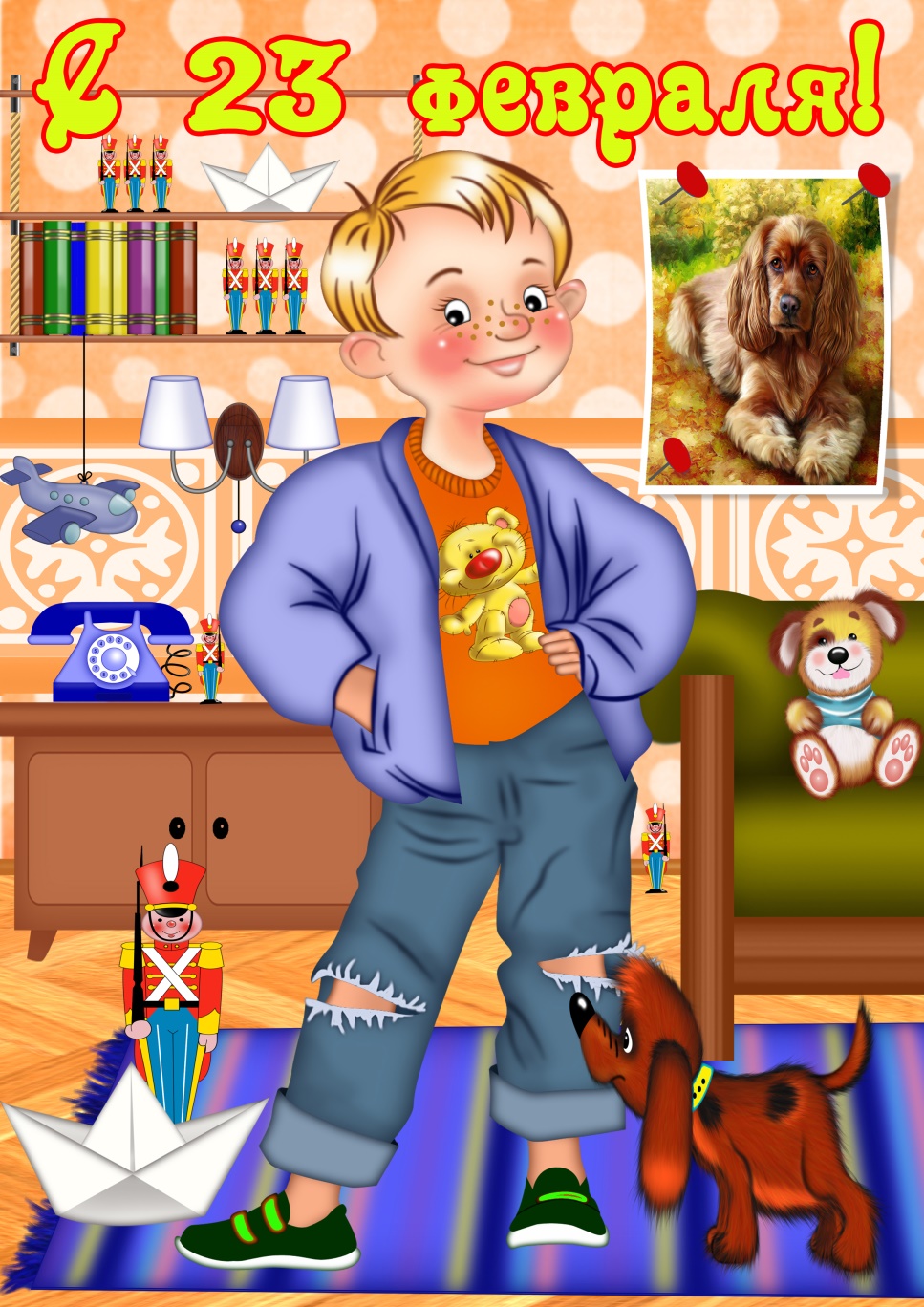 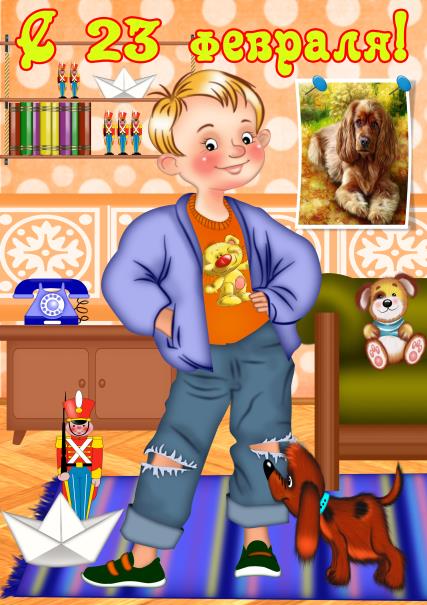 Картинка 1 слайд http://freedesignfile.com/upload/2012/09/Military-Frame-4.jpg
Фон http://img-
fotki.yandex.ru/get/4116/148561800.202/0_a3250_b5be958d_L.jpg
Автор отрисовок и фона для игры – Уверская Елена Борисовна
Источники  информации